Estrategia para una política con enfoque de género en la pesca
Participación de la mujer en la nuea ley de pesca: rol de la mujer y oportunidades para su desarrollo en las zonas costeras
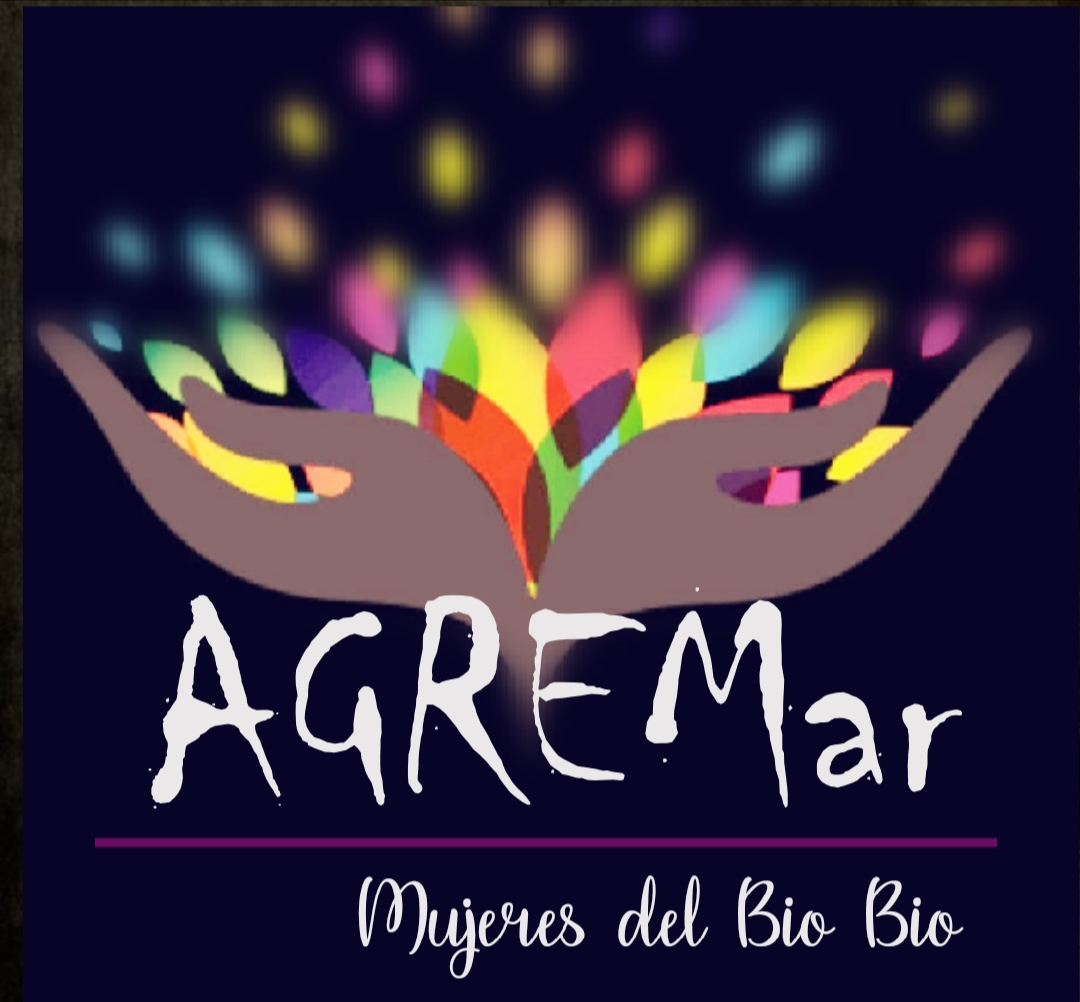 Actividades pesqueras de recoleccion subsistencia y emprendimientos en los territorios costeros
Visibilizacion de la mujer en la Pesca Artesanal
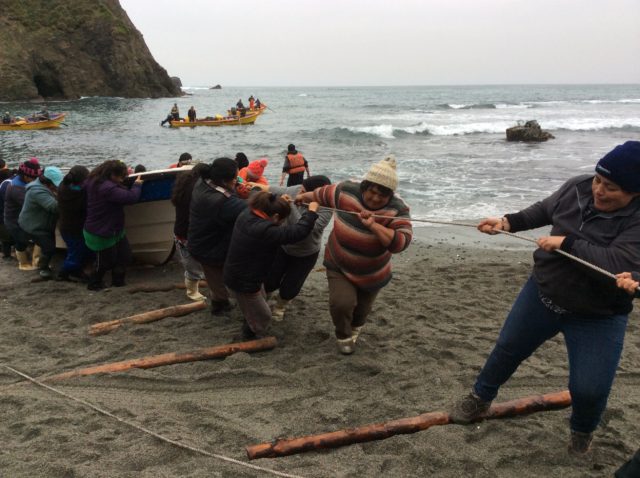 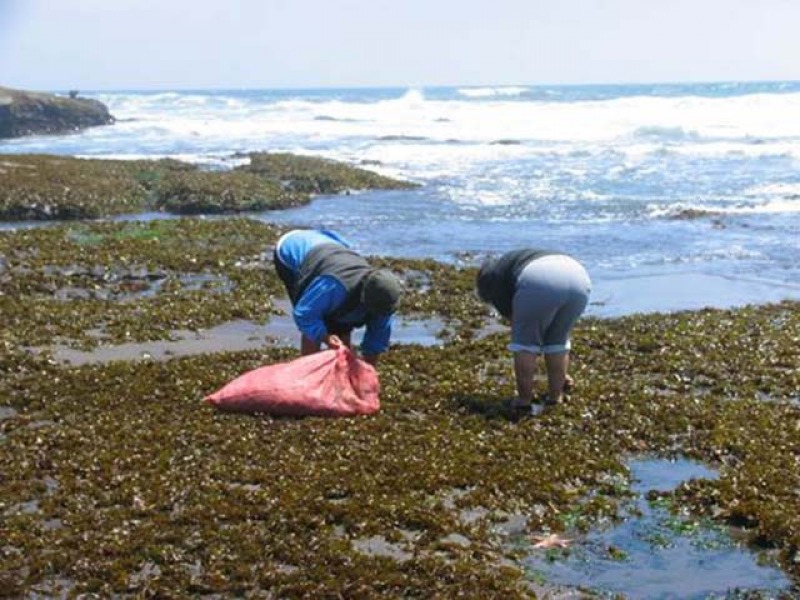 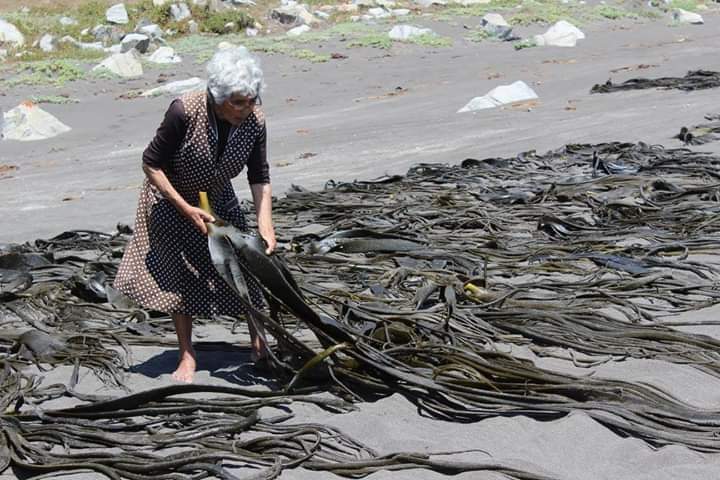 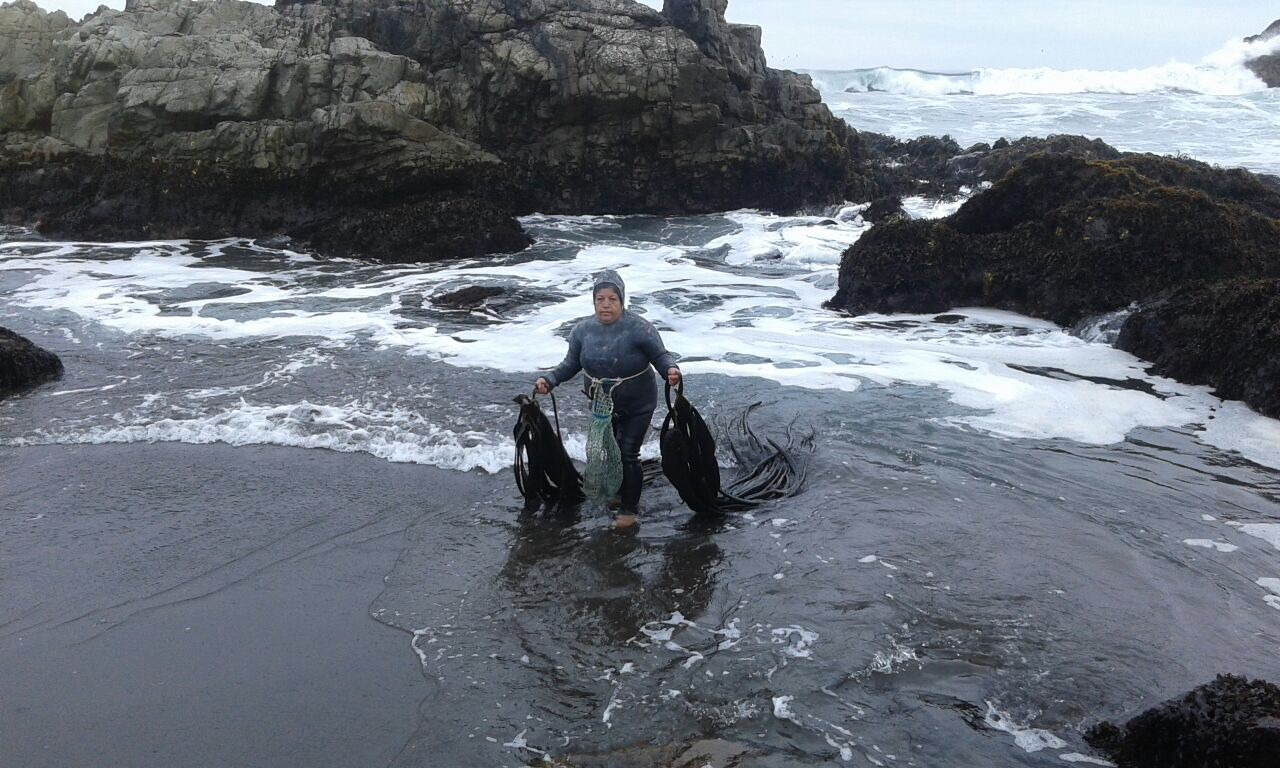 Rol Protagonico Actividades de Pesca
Participación más Activa
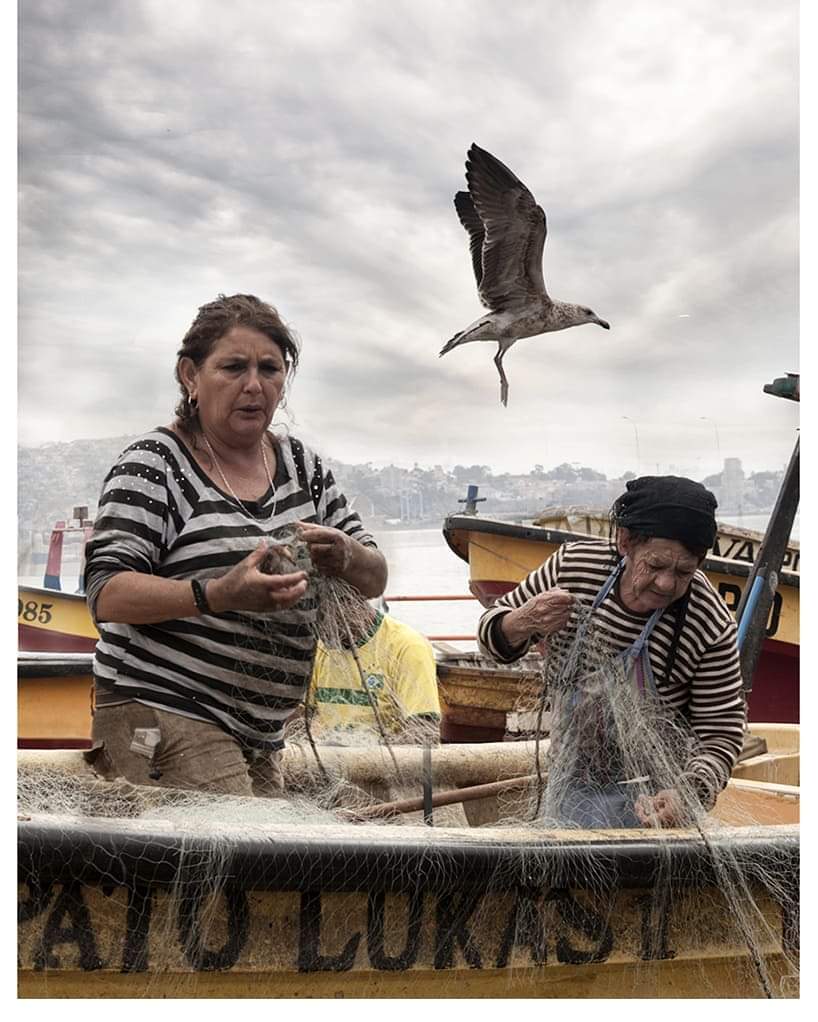 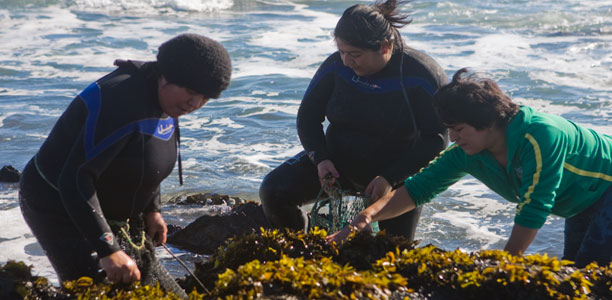 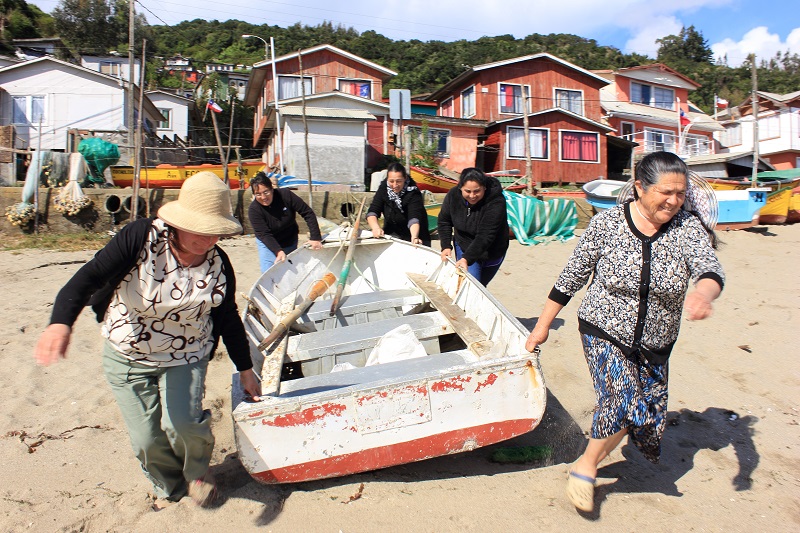 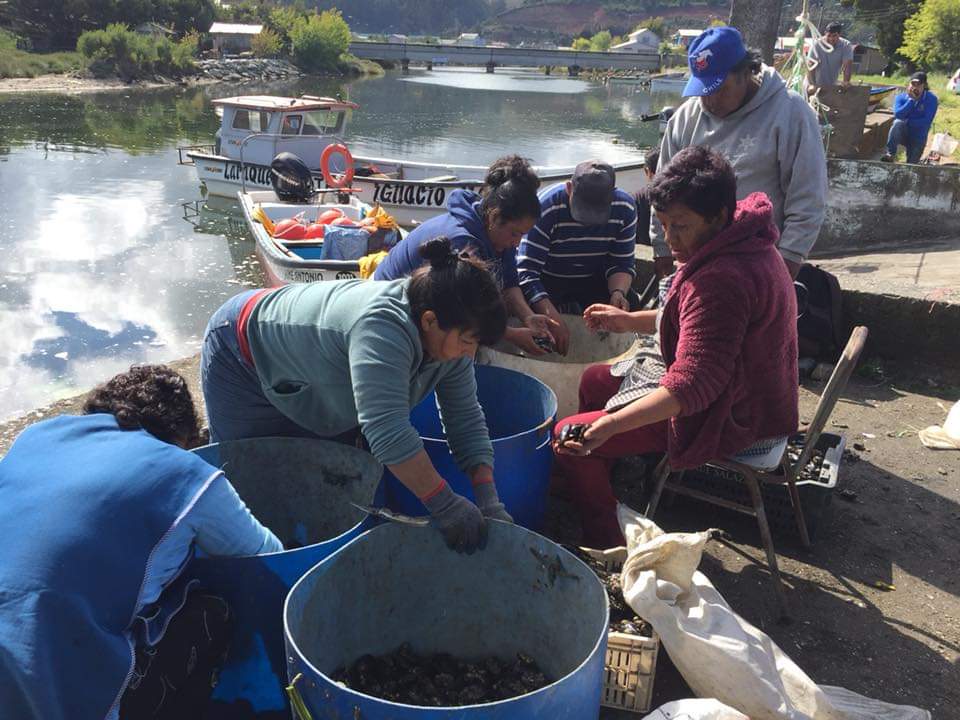 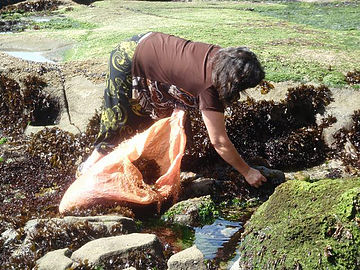 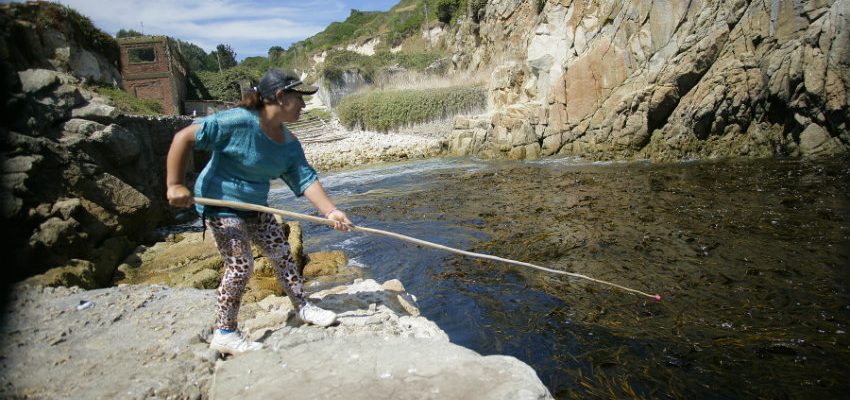 Actividades  + Esfuerzo fisico
                     + Riezgos
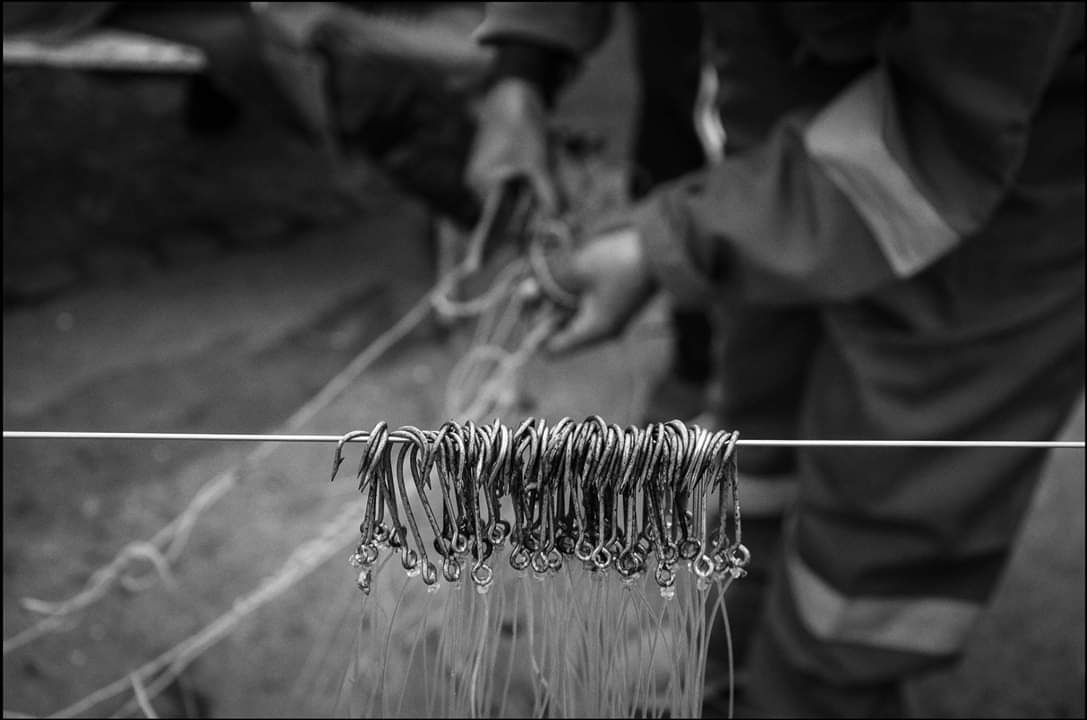 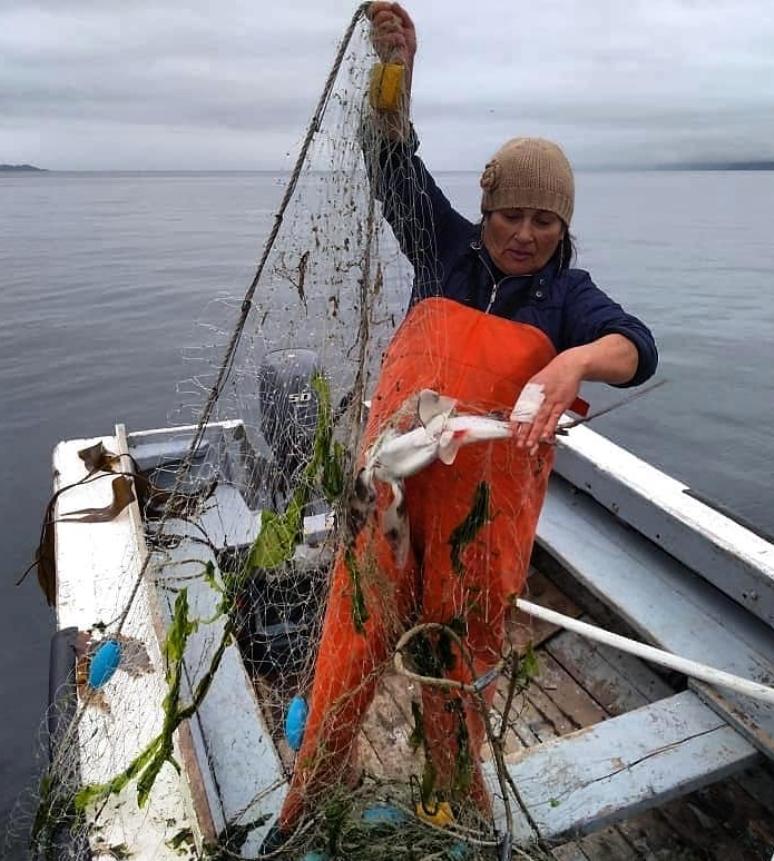 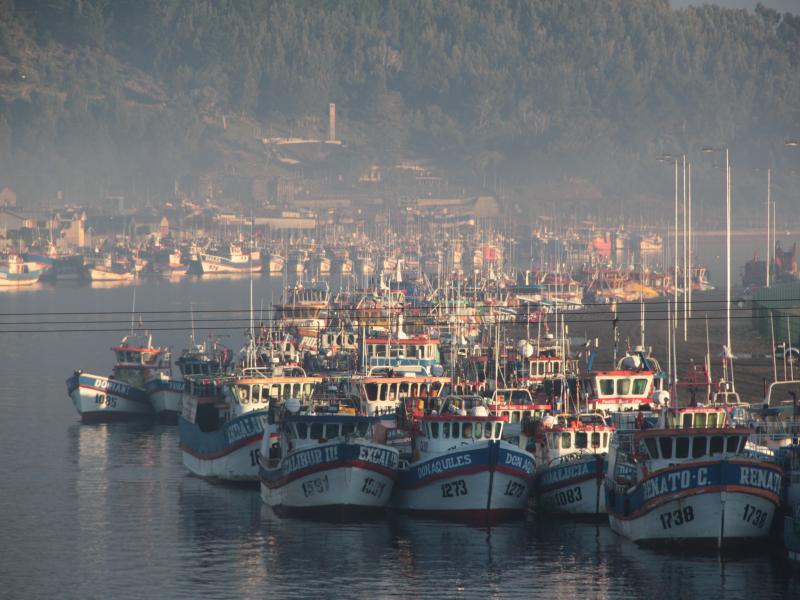 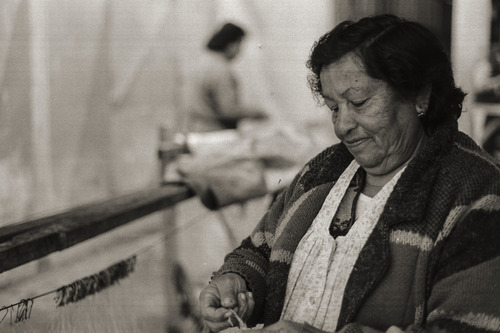 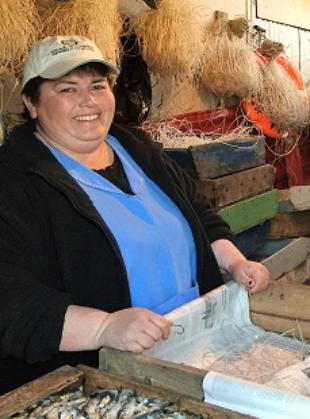 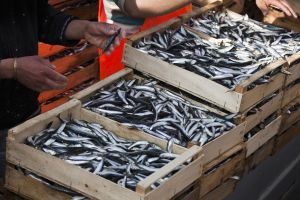 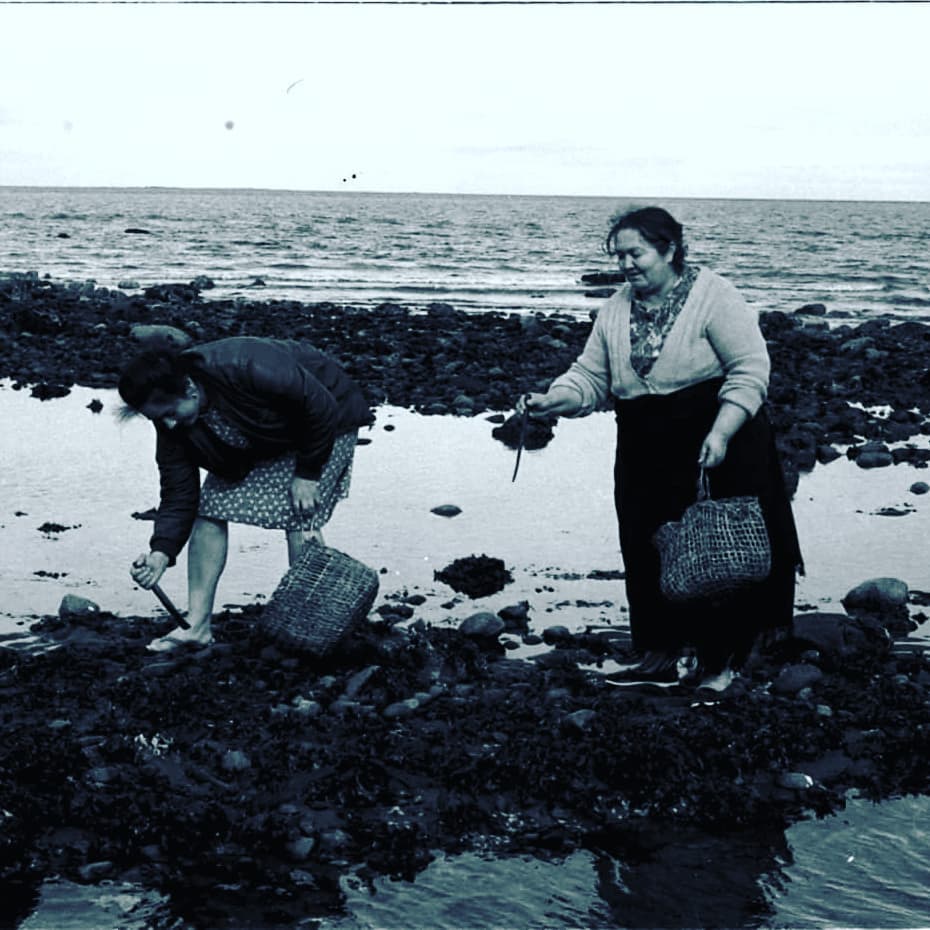 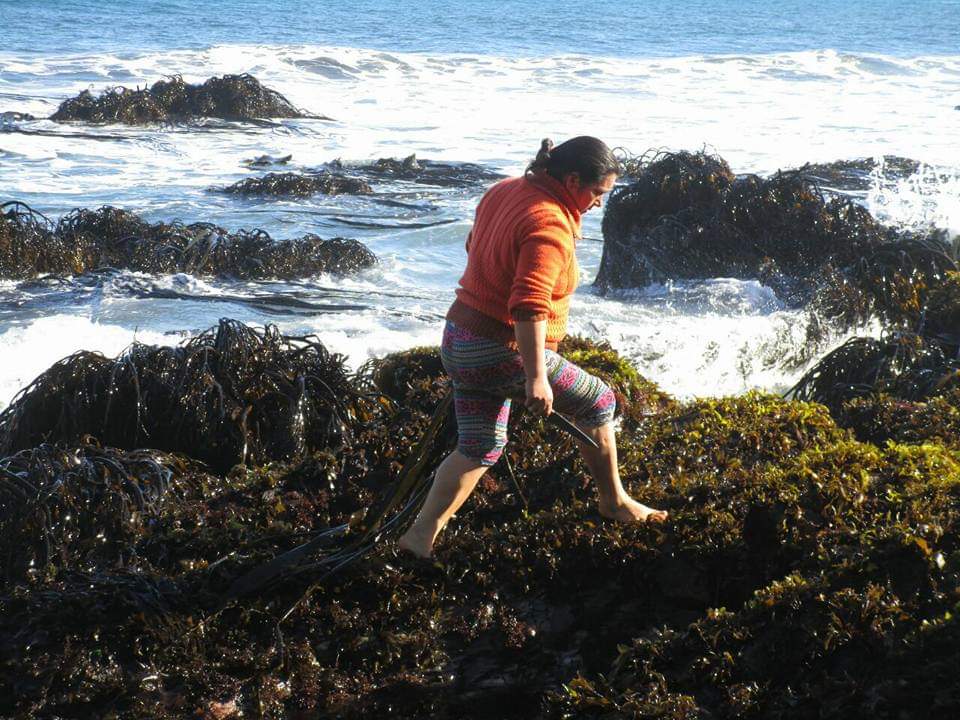 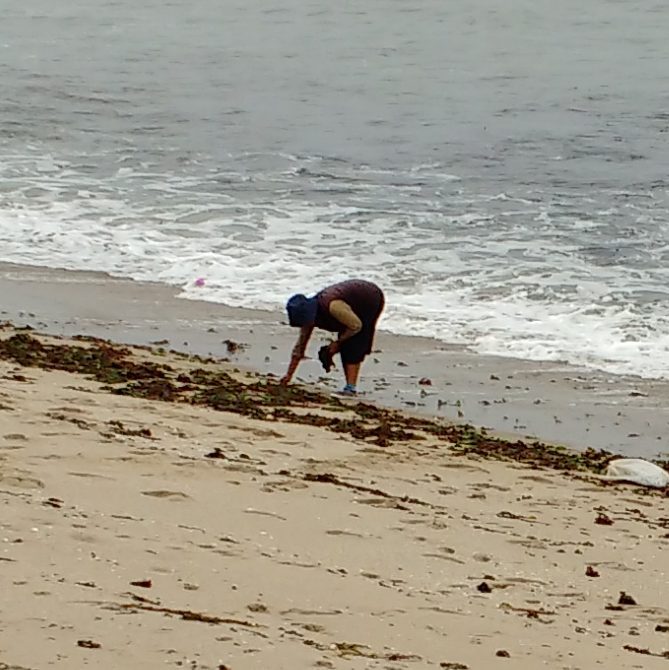 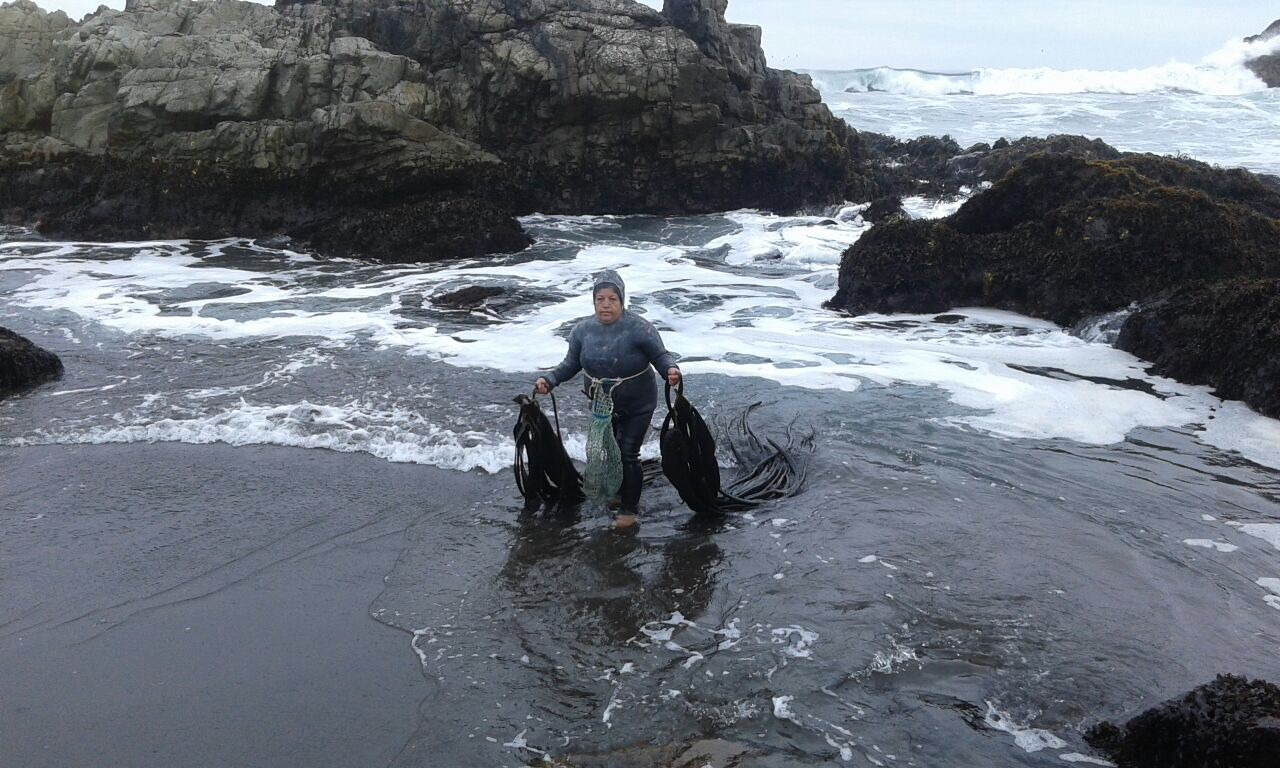 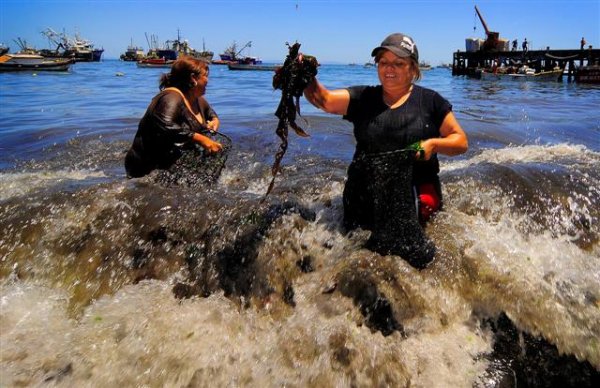 Actividades Locales y emprendimientos de mujeres
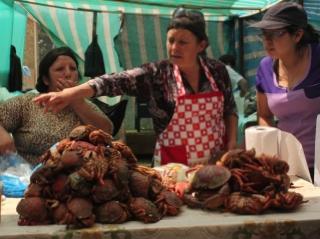 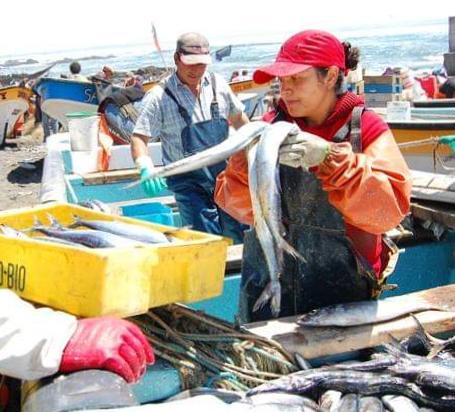 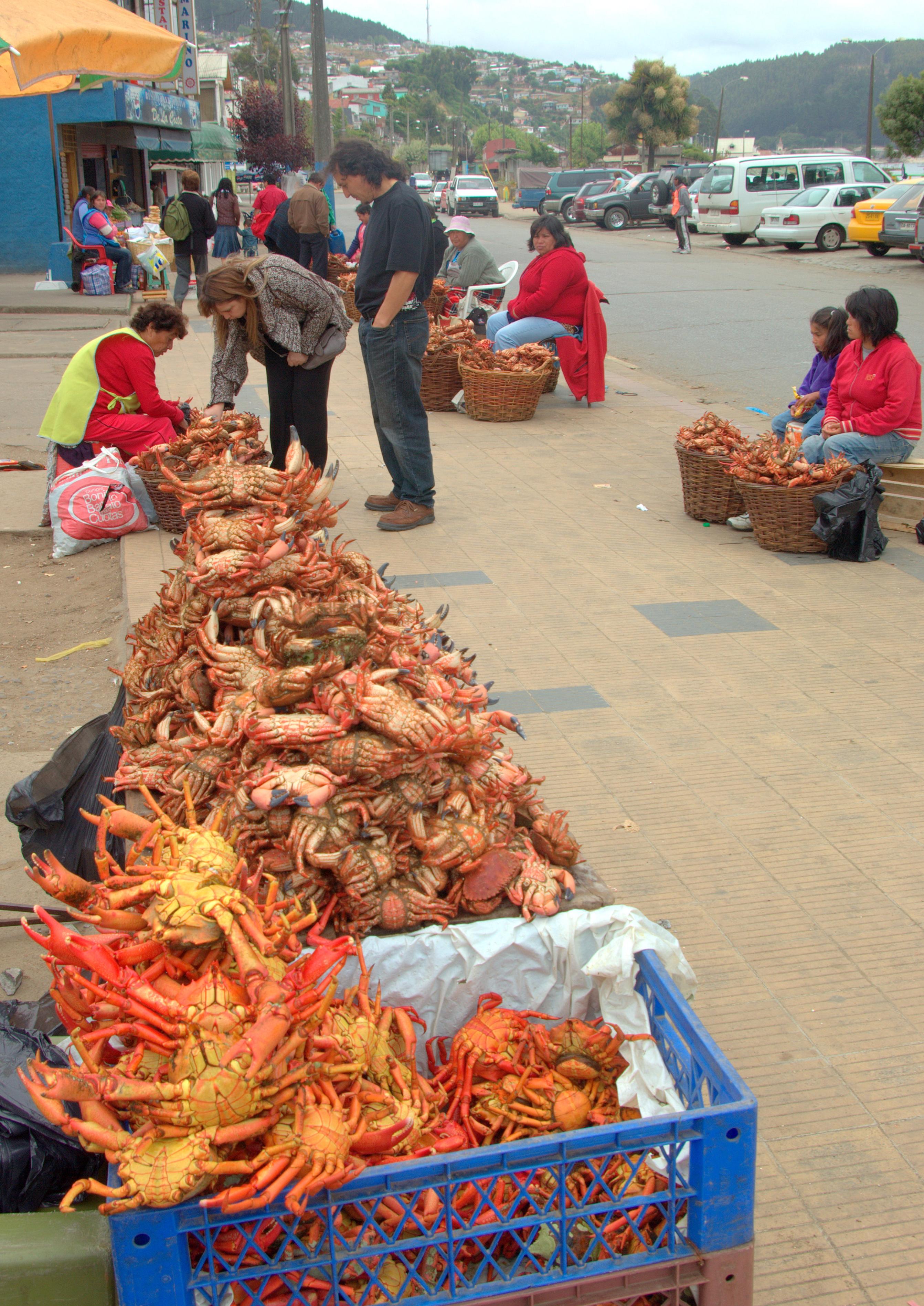 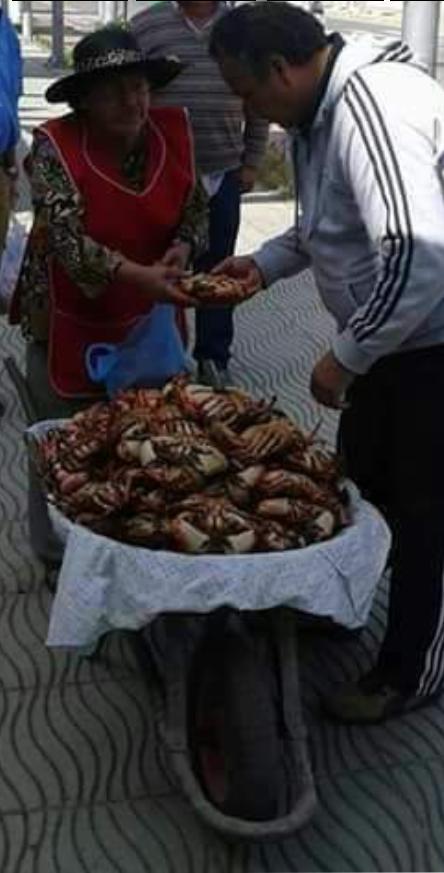 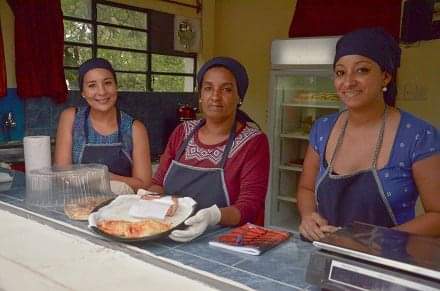 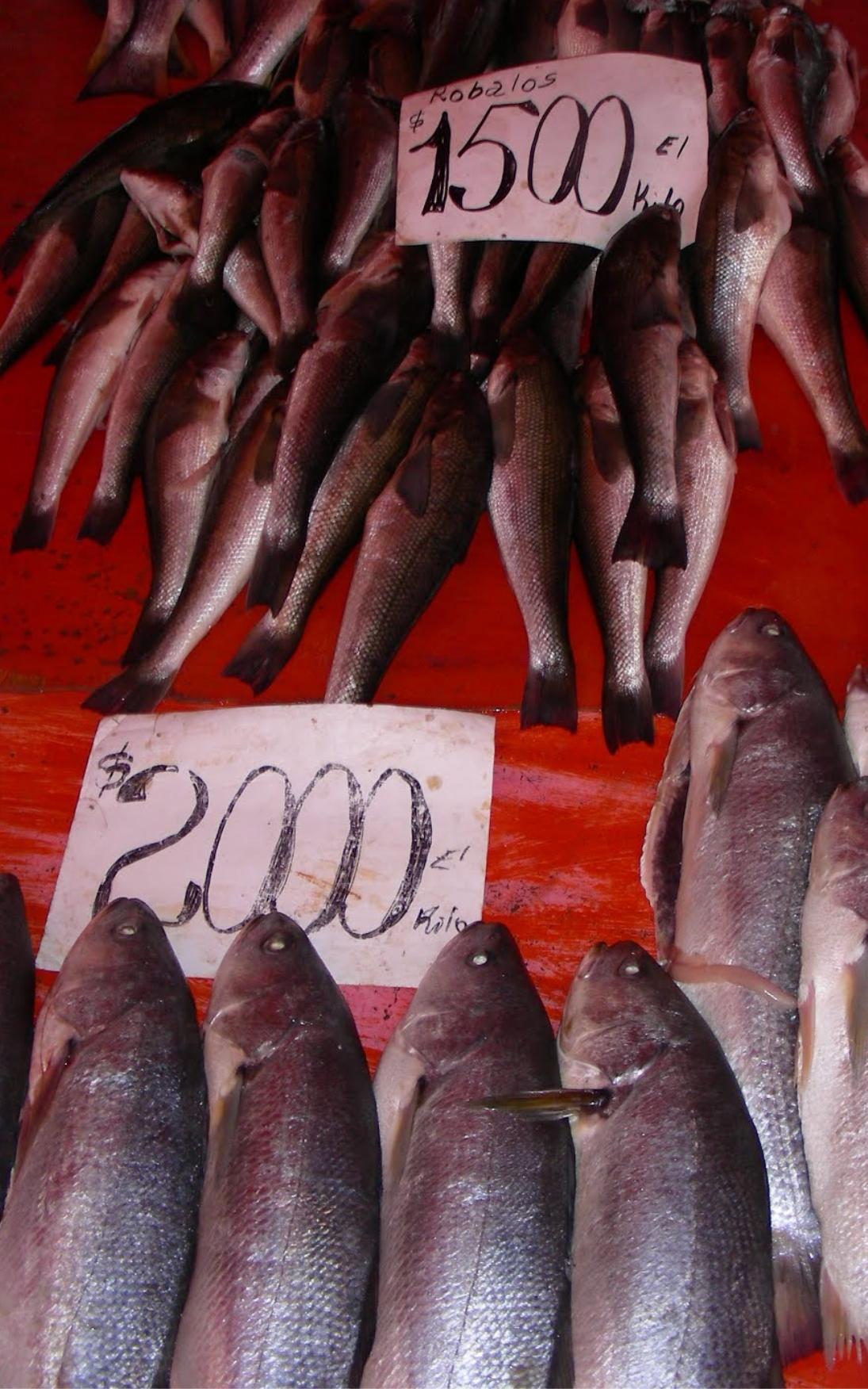 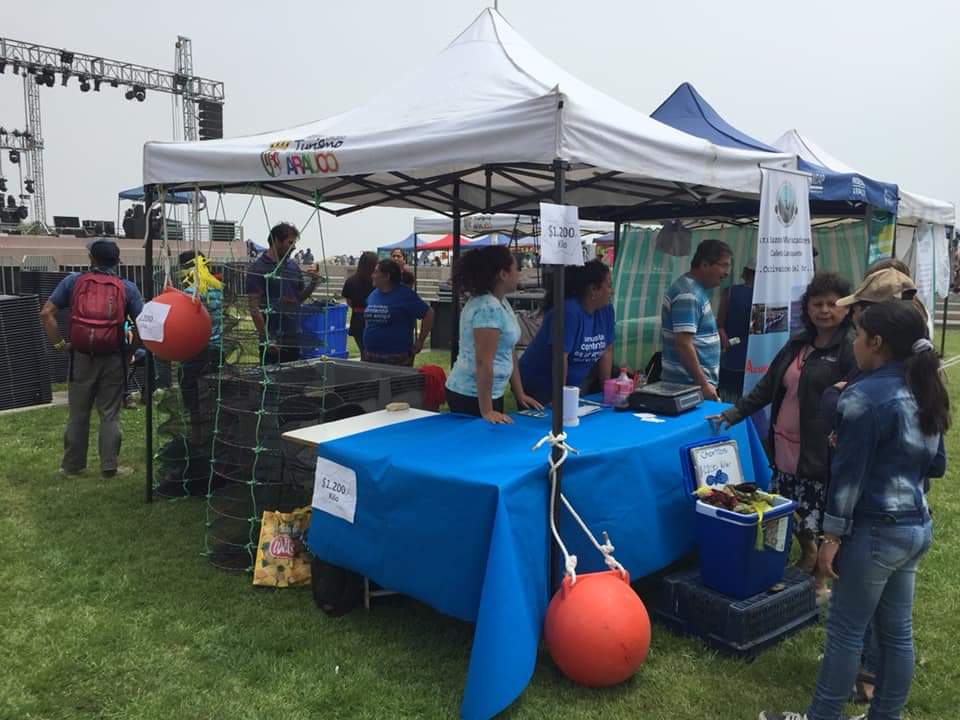 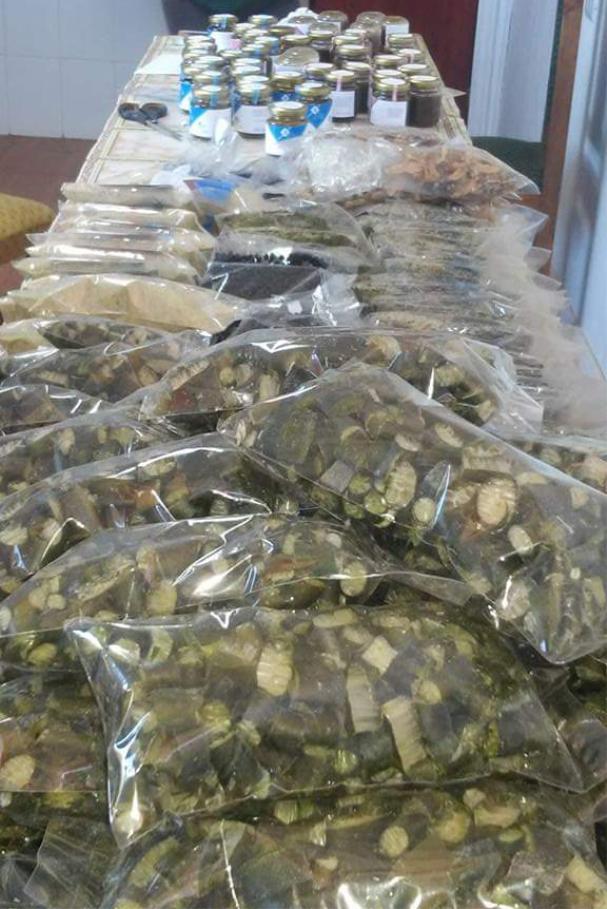 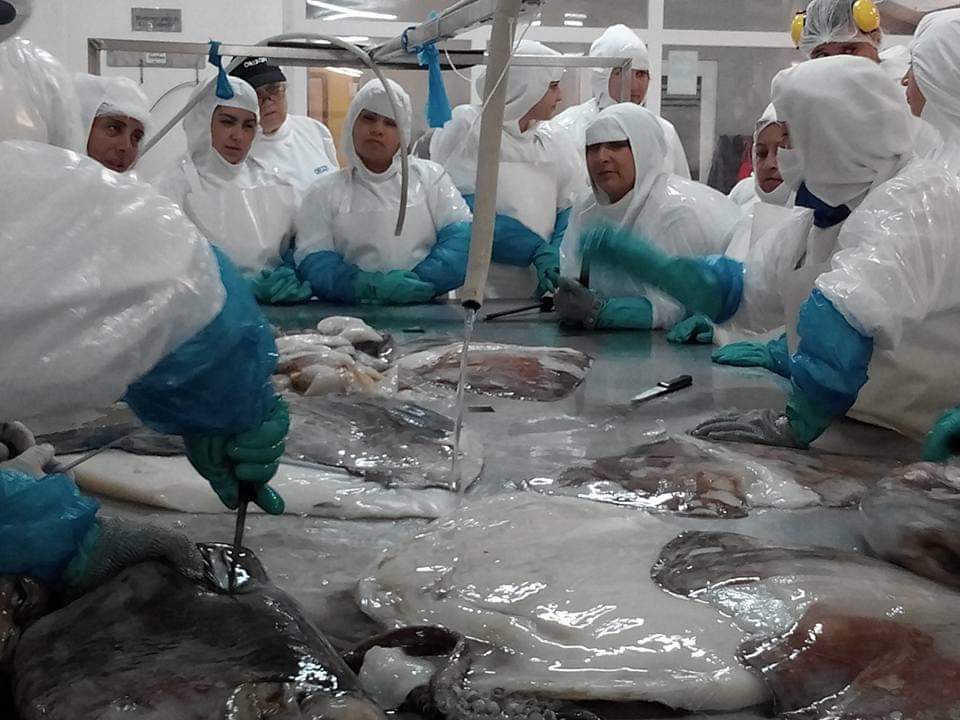 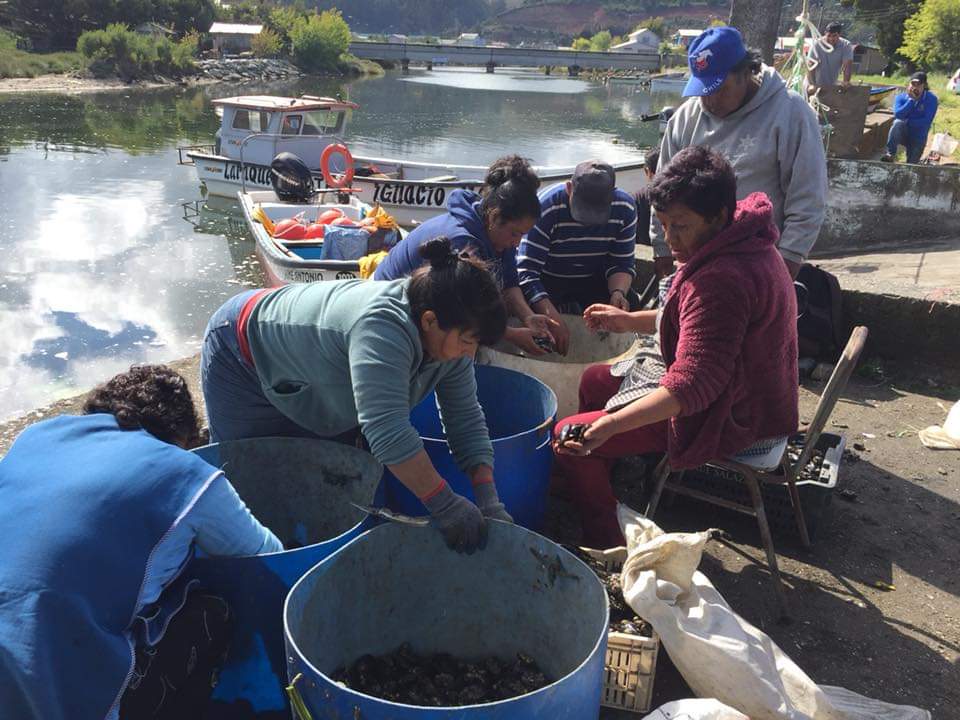 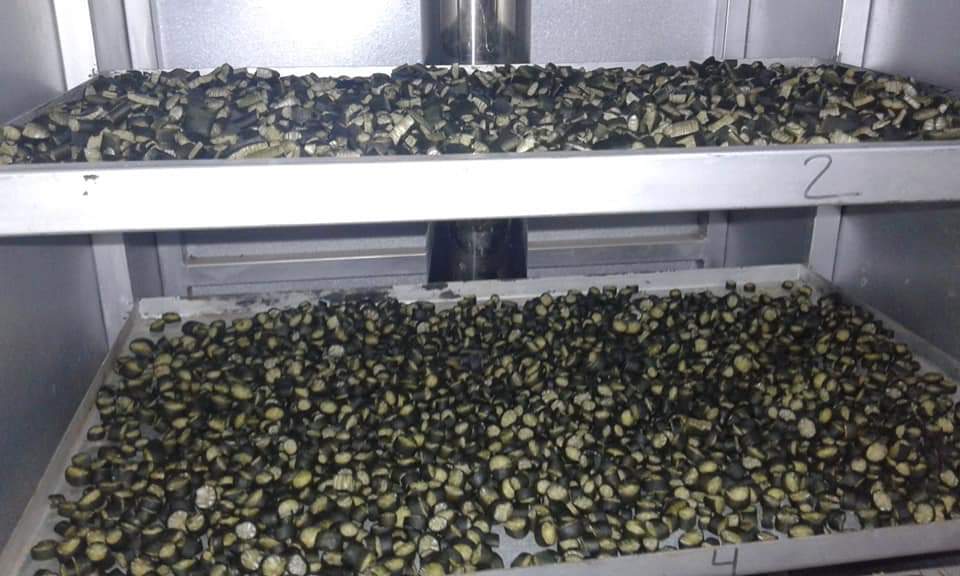 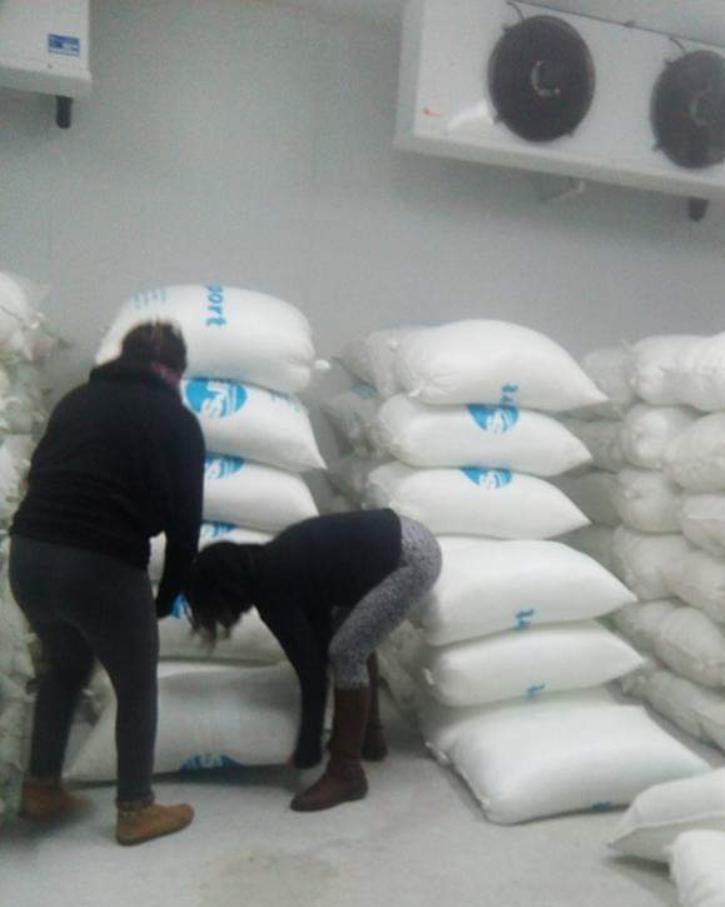 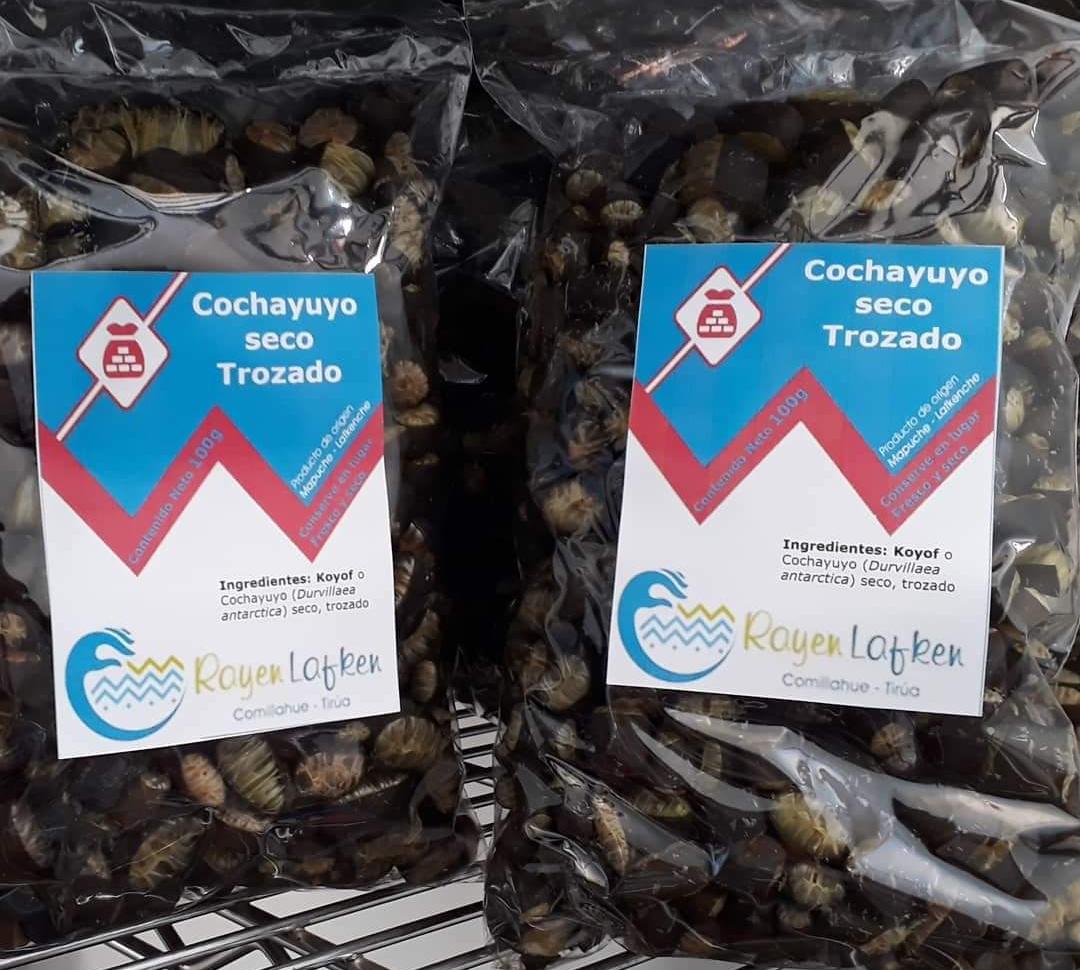 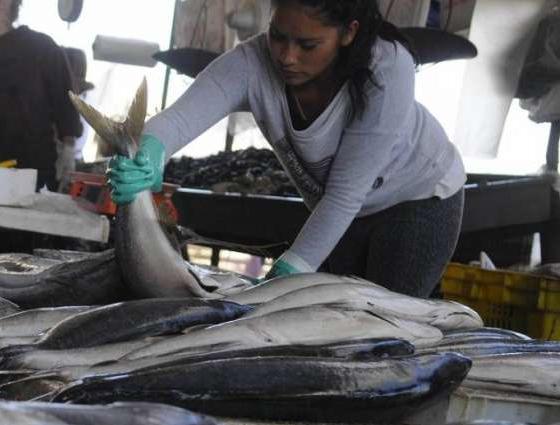 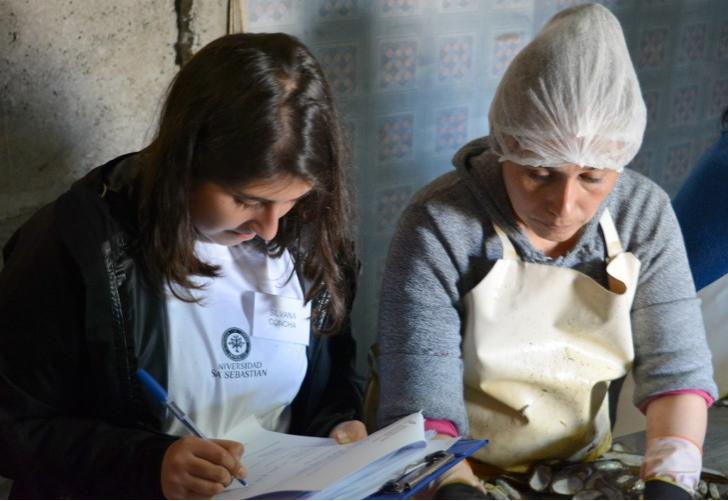